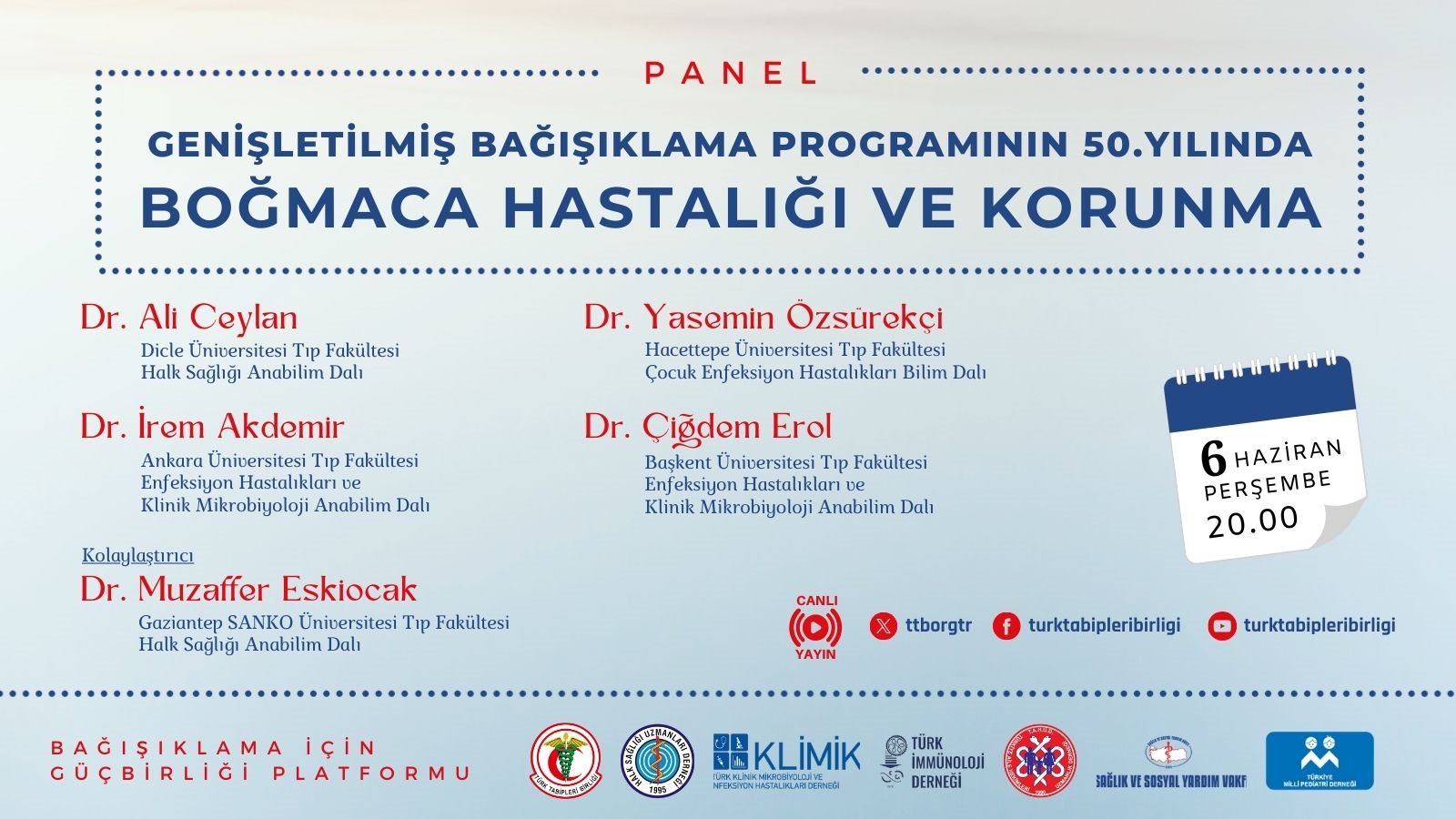 3.06.2024
Dr.Muzaffer Eskiocak, GBP.50. Yılında Boğmaca, BAGUP
Boğmaca Hastalığı ve Korunma
3.06.2024
Dr.Muzaffer Eskiocak, GBP.50. Yılında Boğmaca, BAGUP
Prof.Dr.Muzaffer Eskiocak
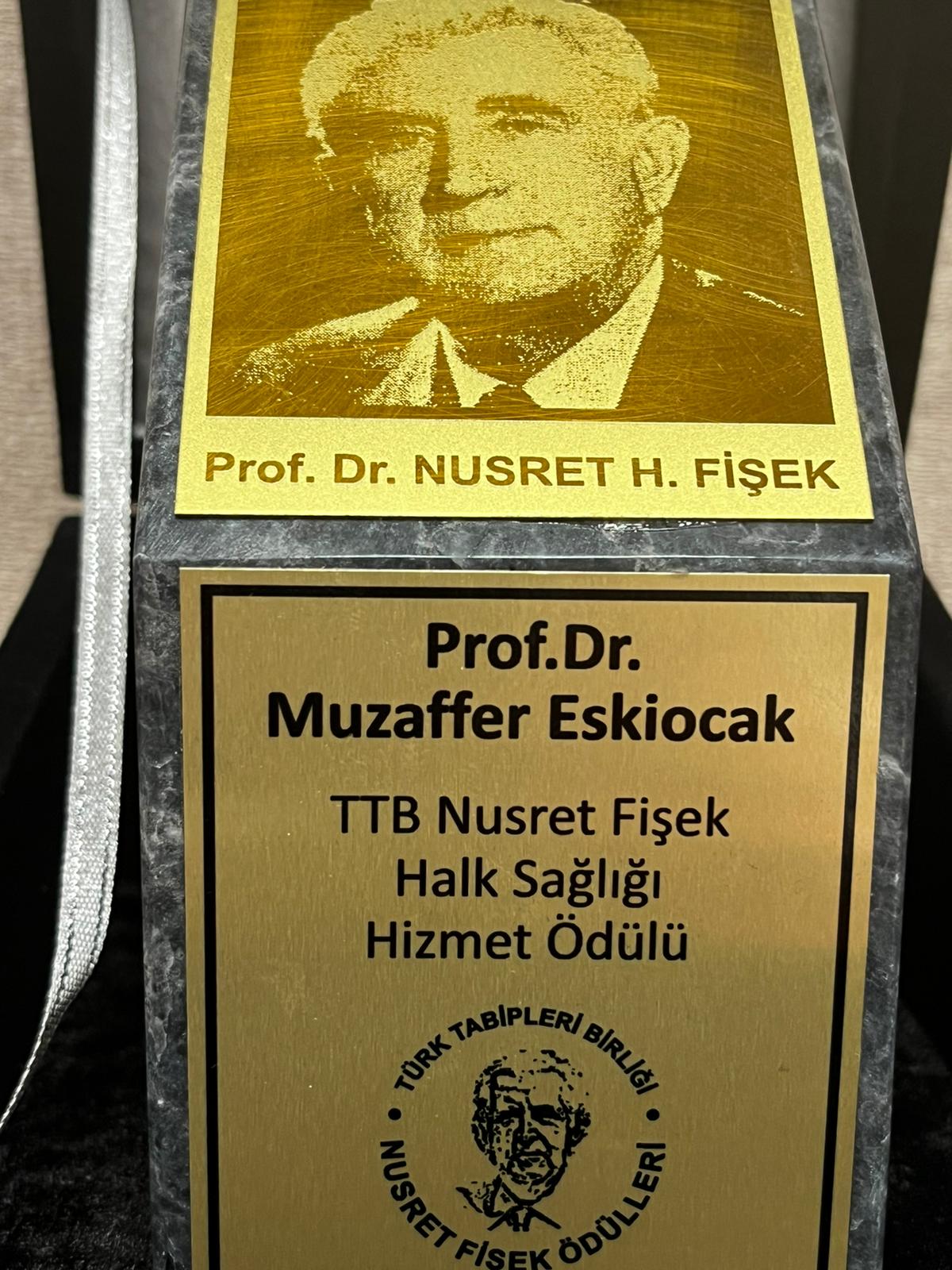 Ankara Tıp, 1984
OMÜ Tıp, 1993, Halk Sağlığı Uzmanı
Trakya Tıp, Öğretim Üyesi, 2020’de emekli
SANKO Tıp, 2020- 
HASUDER Bulaşıcı Hastalıklar ÇG
TTB-Aşı Çalışma Grubu
Bağışıklama İçin Güçbirliği Platformu
3.06.2024
Dr.Muzaffer Eskiocak, GBP.50. Yılında Boğmaca, BAGUP
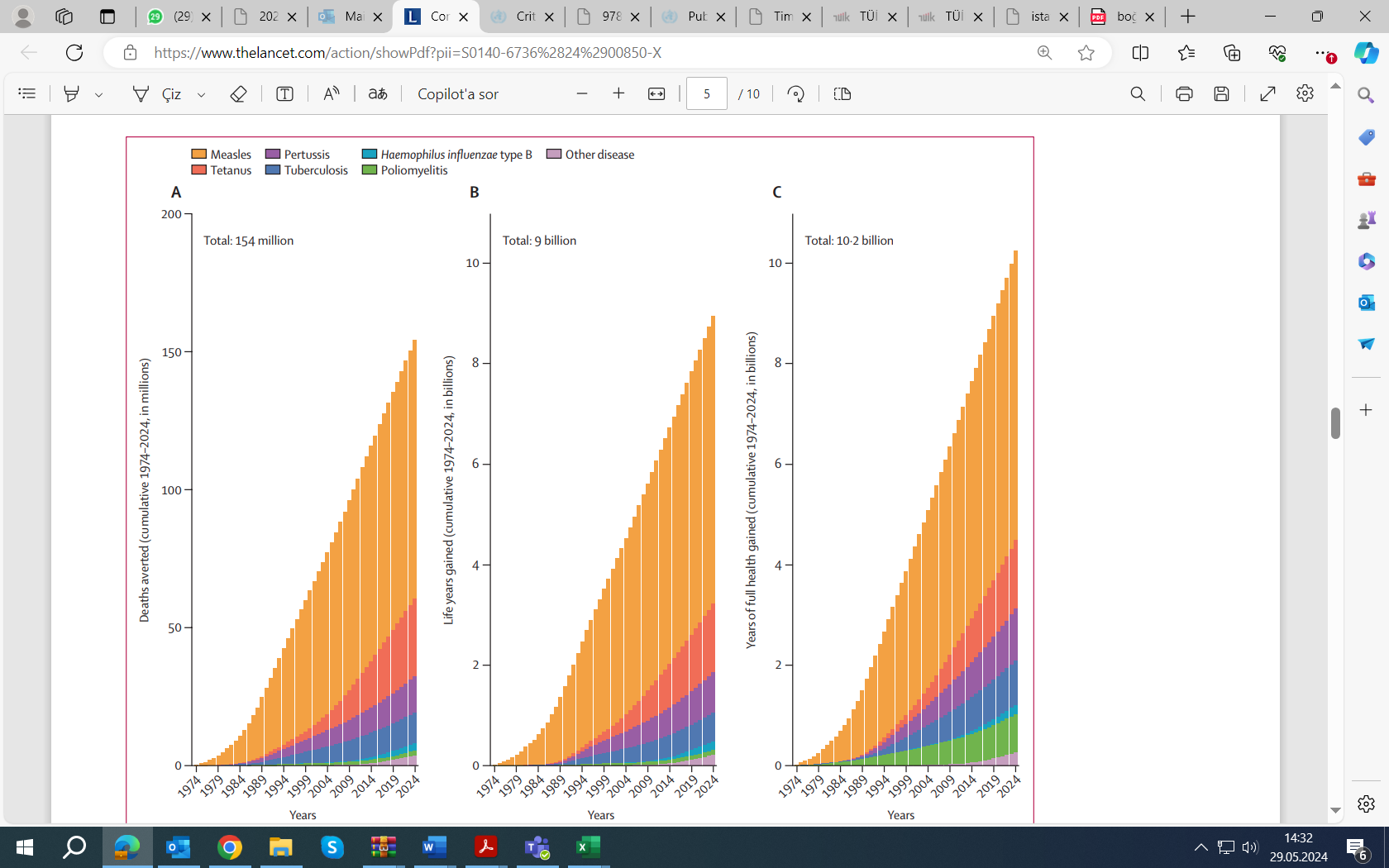 Boğmacaya karşı aşılama/ GBP ile önlenen ölümler, kazanılan yaşam yılları ve kazanılan sağlıklı yaşam yılları, The Lancet, 2024
Kazanılan yaşam yılları:0,8/3 milyar
Kazanılan Sağlıklı Yaşam Yılları: 1/10,2 milyar
Önlenen ölümler:
13,2 /154 milyon
3.06.2024
Dr.Muzaffer Eskiocak, GBP.50. Yılında Boğmaca, BAGUP
[Speaker Notes: Andrew J Shattock, Helen C Johnson, So Yoon Sim, Austin Carter, Philipp Lambach, Raymond C W Hutubessy, Kimberly M Thompson, Kamran Badizadegan, Brian Lambert, Matthew J Ferrari, Mark Jit, Han Fu, Sheetal P Silal, Rachel A Hounsell, Richard G White, Jonathan F Mosser, Katy A M Gaythorpe, Caroline L Trotter, Ann Lindstrand, Katherine L O’Brien, Naor Bar-Zeev, Contribution of vaccination to improved survival and health: modelling 50 years of the Expanded Programme on Immunization, Contribution of vaccination to improved survival and health: modelling 50 years of the Expanded Programme on Immunization (thelancet.com), https://www.thelancet.com/action/showPdf?pii=S0140-6736%2824%2900850-X, Vol 403 May 25, 2024]
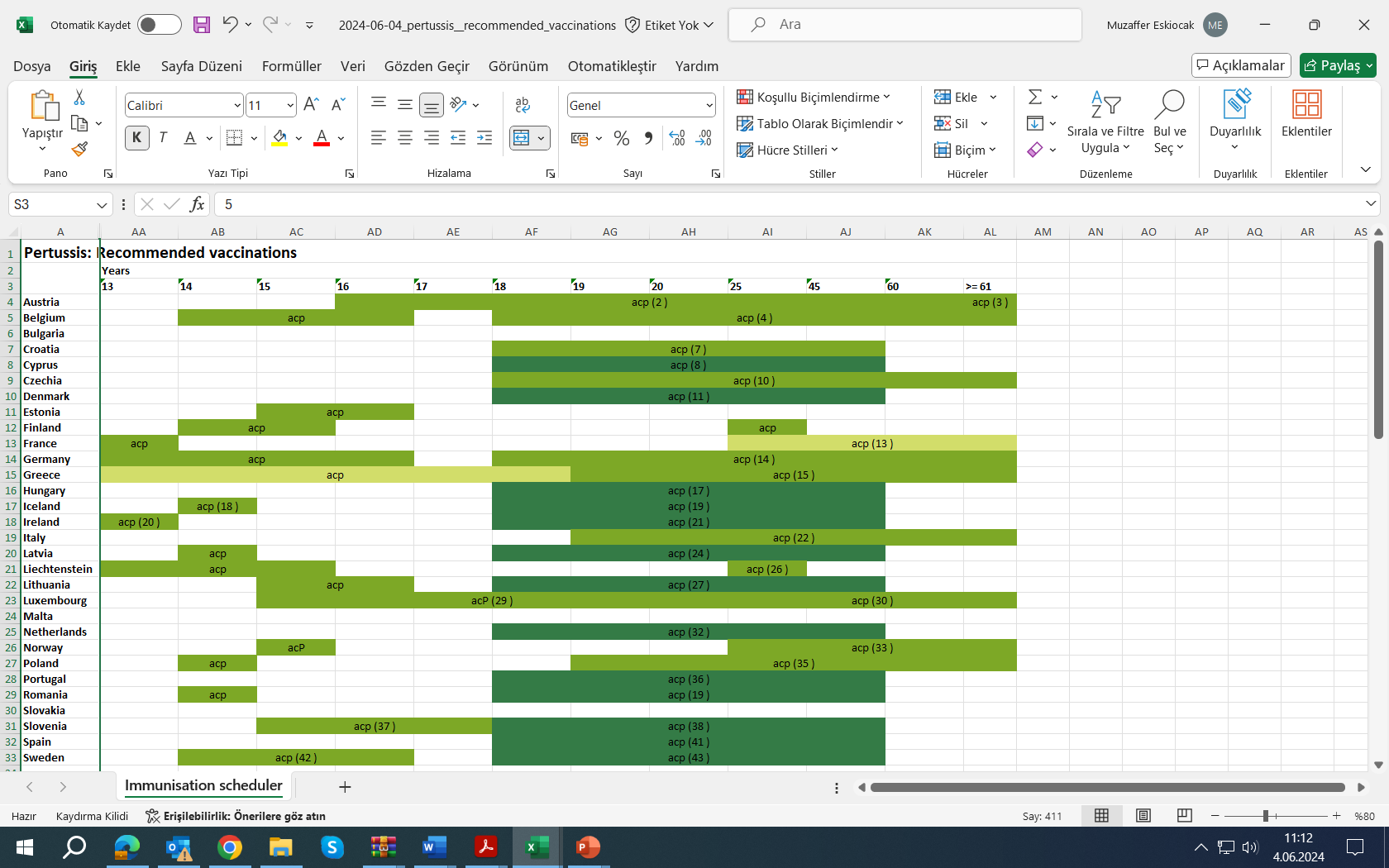 Avrupa’da kullanılan aşı: Asellüler Boğmaca Aşısı
3.06.2024
Dr.Muzaffer Eskiocak, GBP.50. Yılında Boğmaca, BAGUP
Vaccine Scheduler | ECDC (europa.eu)
Türkiye’de Boğmaca Olgularının Zamana Göre Dağılımı
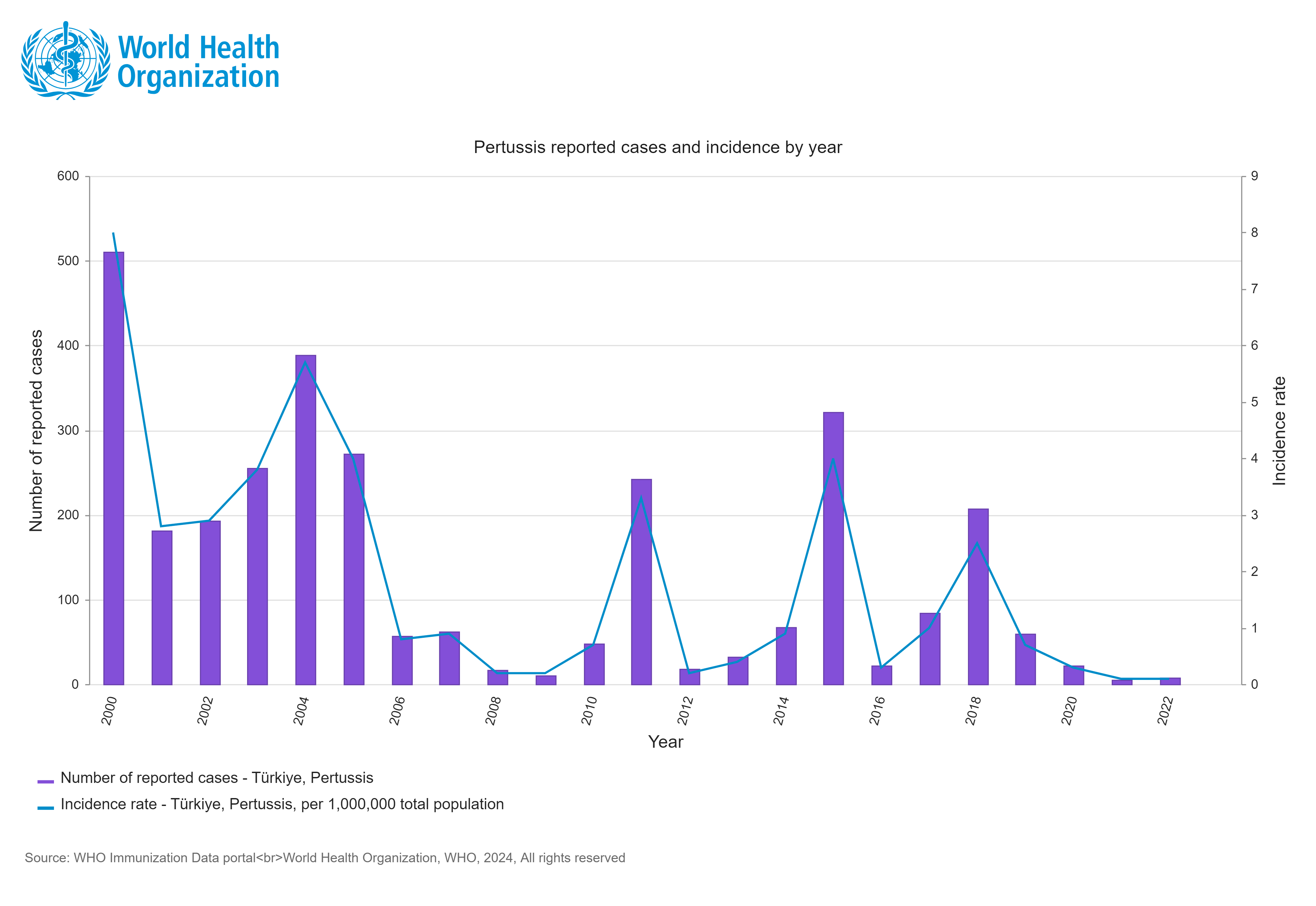 3.06.2024
Dr.Muzaffer Eskiocak, GBP.50. Yılında Boğmaca, BAGUP
[Speaker Notes: Pertussis reported cases and incidence (who.int), 04.06.2024]
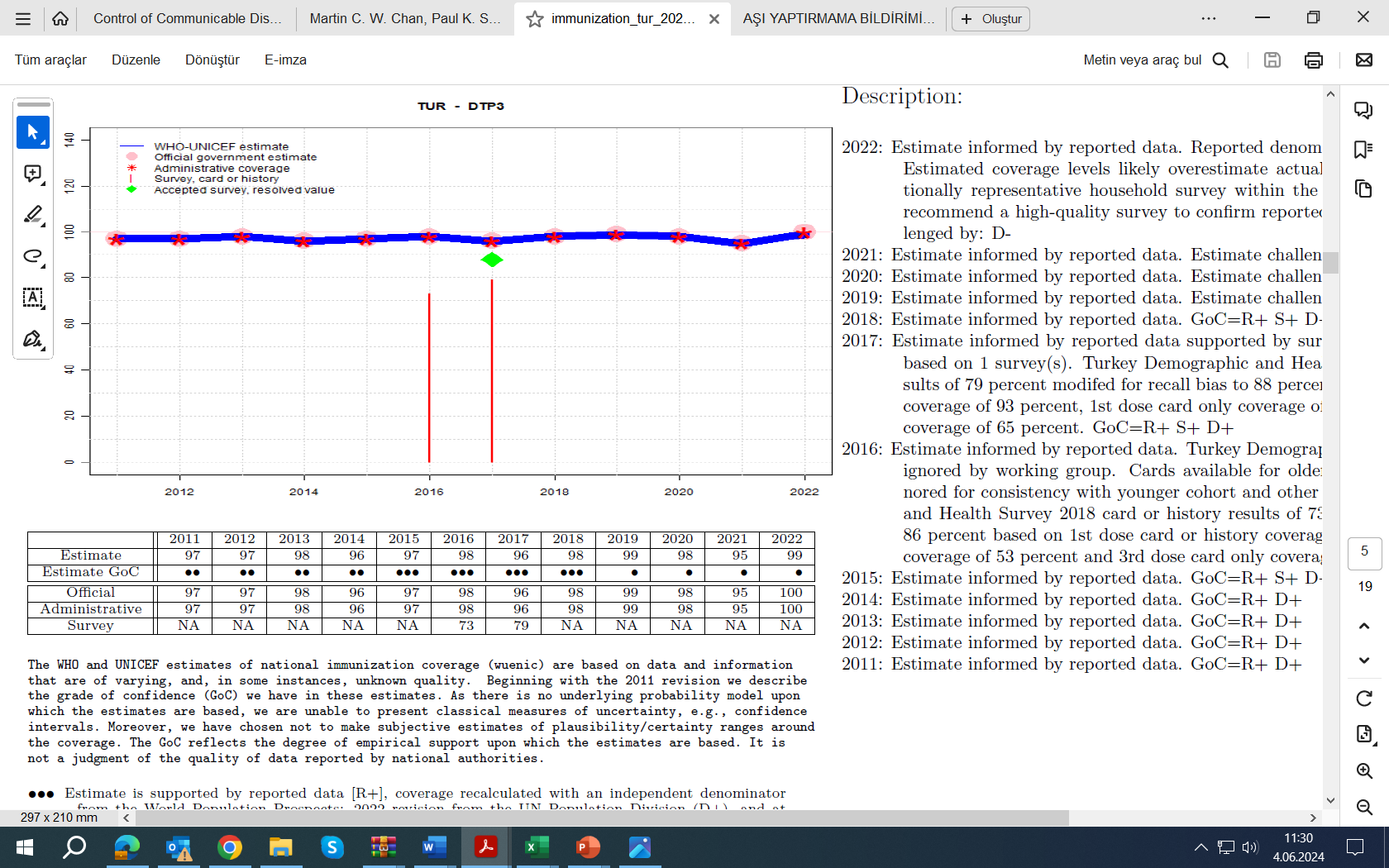 Türkiye’de DBT3 Aşılamasında Durum
Türkiye: 
WHO and UNICEF 
estimates of immunization 
coverage: 2022 revision
3.06.2024
Dr.Muzaffer Eskiocak, GBP.50. Yılında Boğmaca, BAGUP
Türkiye’de Toplum Bağışıklığı Sağlama Performansı izlemi- Sağlık Bakanlığı
3.06.2024
System performance (who.int) 27.09.2022
Dr.Muzaffer Eskiocak, GBP.50. Yılında Boğmaca, BAGUP
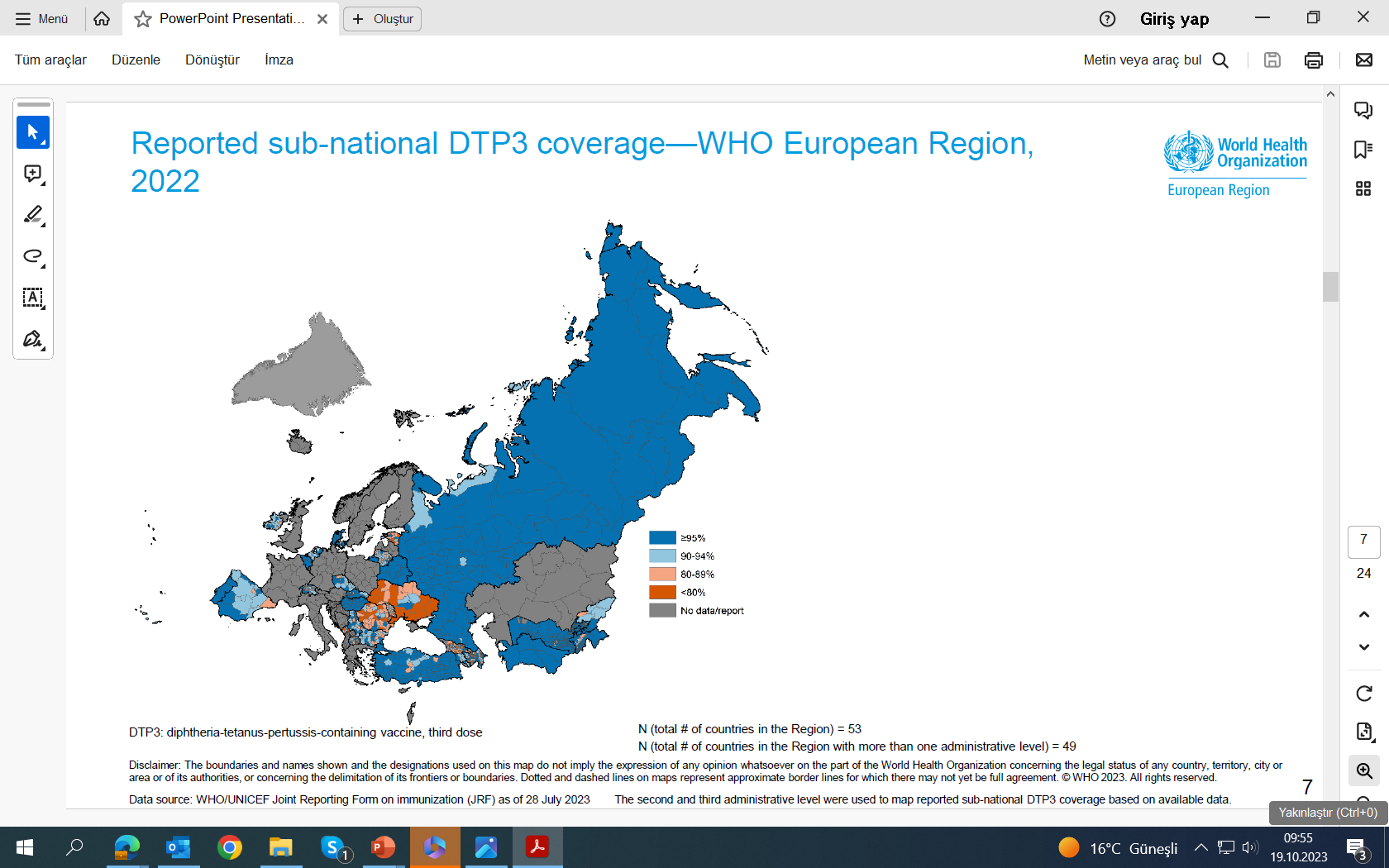 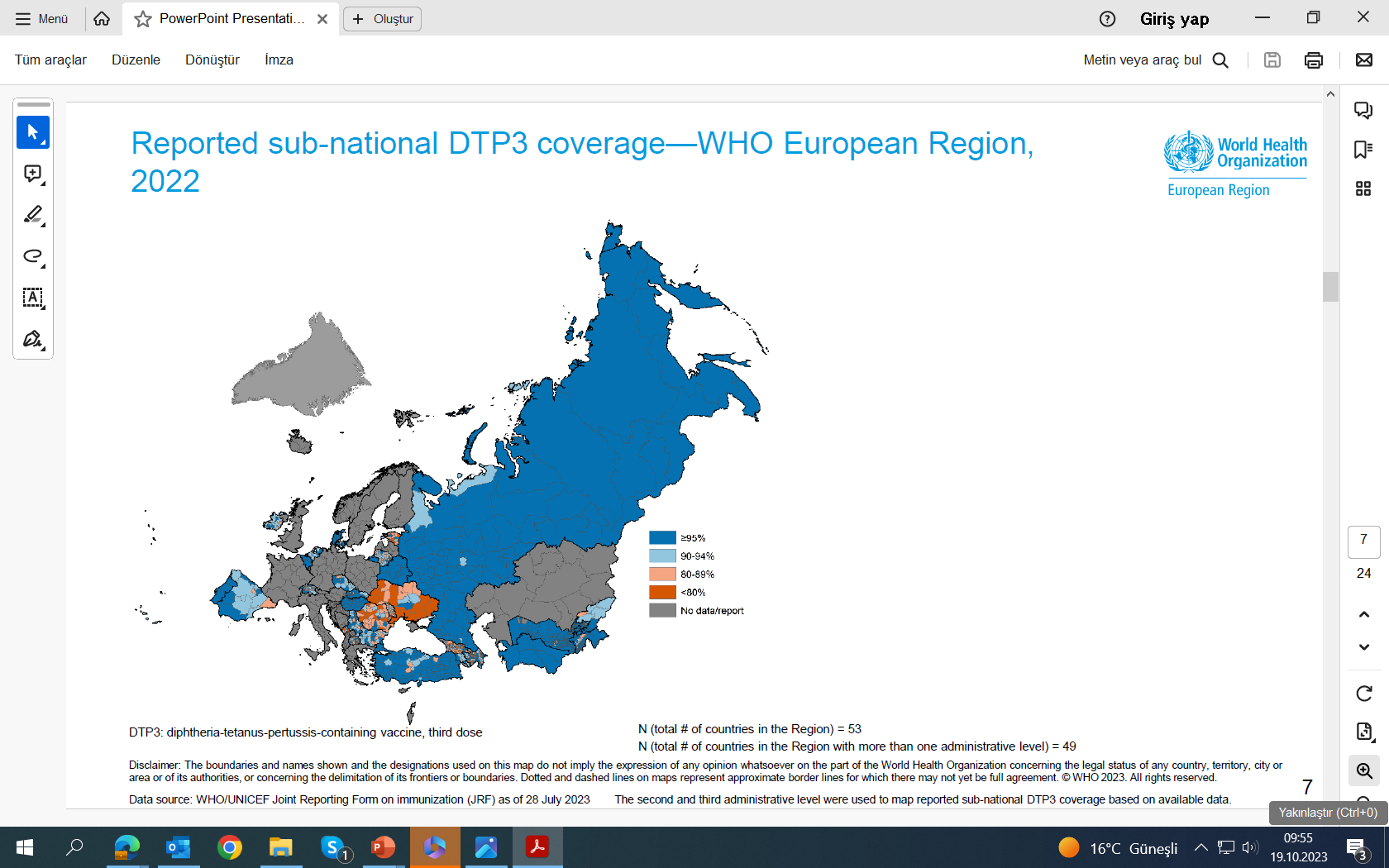 DBT3 Toplum bağışıklığı izlemi- 2022
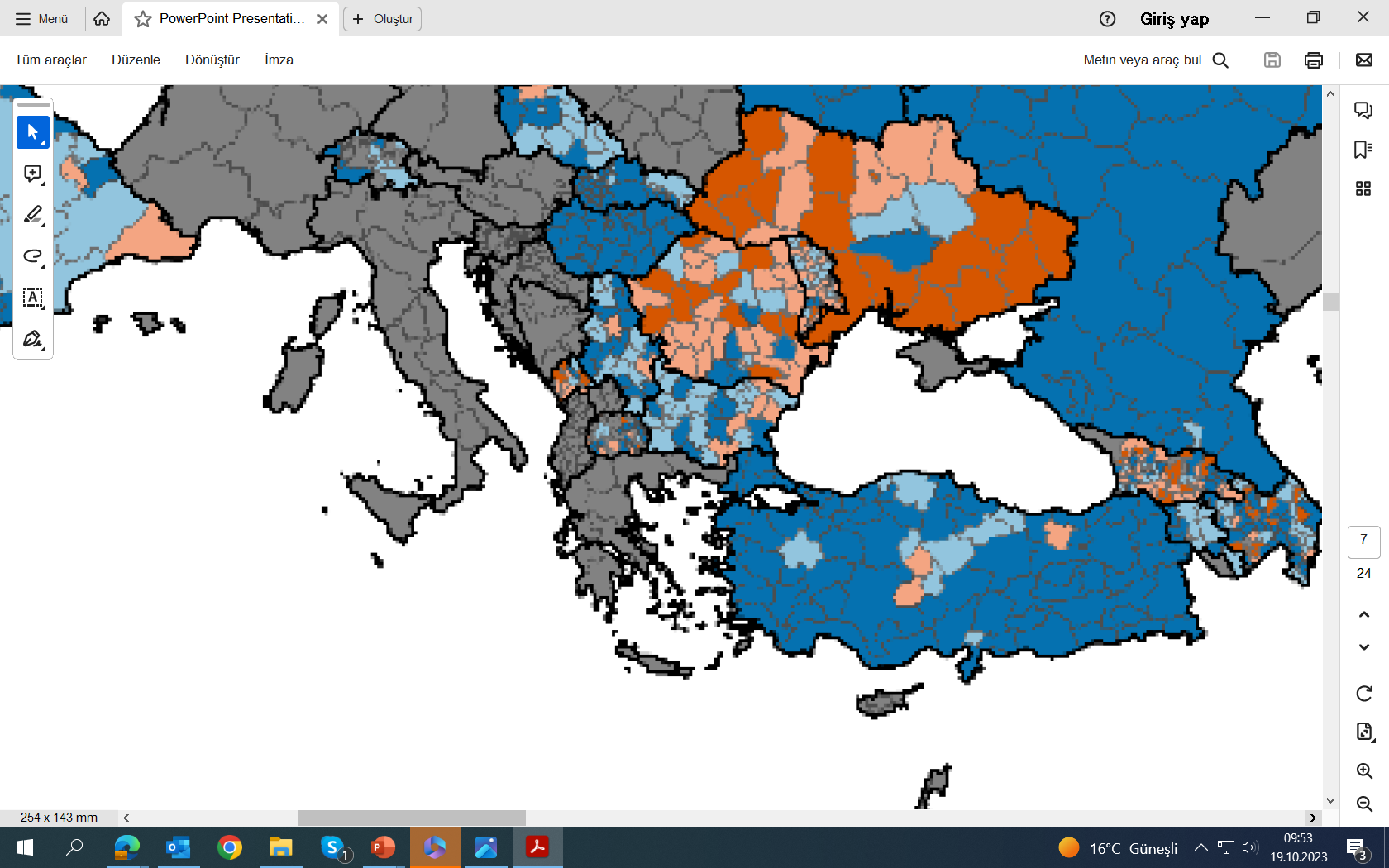 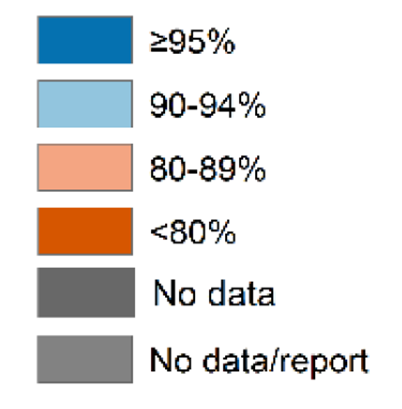 https://cdn.who.int/media/docs/librariesprovider2/euro-health-topics/vaccines-and-immunization/eur_ri_summary_en_2022.pdf?sfvrsn=1a86cfc0_2&download=true
https://immunizationdata.who.int/global/wiise-detail-page/system-performance?ISO_3_CODE=TUR&YEAR=
Dr.Muzaffer Eskiocak, GBP.50. Yılında Boğmaca, BAGUP
3.06.2024
[Speaker Notes: Routine immunization summary—WHO European Region, 2021, 

 Vaccine-preventable Diseases and Immunization programme
Division of country health programmes
Data as of 20 July 2022]
3.06.2024
Dr.Muzaffer Eskiocak, GBP.50. Yılında Boğmaca, BAGUP